Präsentation Thermex     	     	       	     	  FLACH DIAMANT TOUCH		 warmwasserbereiter
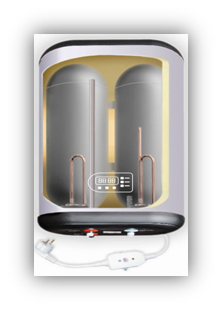 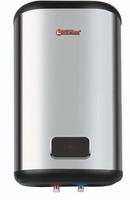 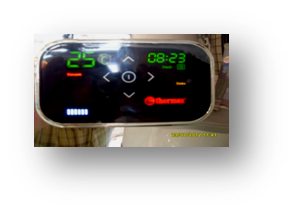 ID 30 V
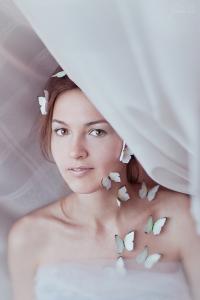 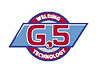 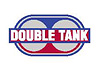 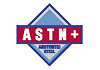 pRÄSENTATION Thermex 		flach diamant touch                     Lieferbare GERÄTE
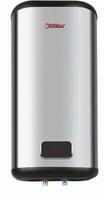 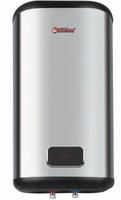 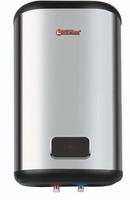 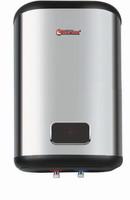 ID 30 v                       ID 50 V                      ID 80 V                   ID 100 V
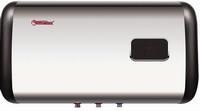 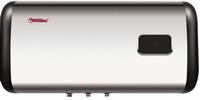 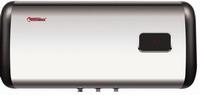 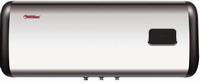 ID 30  H                       ID 50 H                   ID 80 H                      ID 100 H
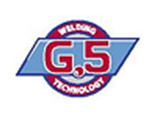 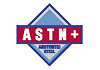 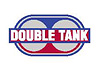 PRÄSENTATION THERMEX          	       		FLACH DIAMANT TOUCH  	 	 	         PRODUKTINFORMATION
GLÄNZENDE OBERFLÄCHE AUS EDELSTAHL, FLACHE FORM VON WASSER-HEIZUNG. BESTES            
        MODERNES DESIGN1
    Innerer Behälter aus austenitischem rostfreiem Stahl  hergestellt ASTN +
    G.5 Schweißtechnik; Schutz vor Korrosion
    Flache Form doppelten Tank inneren Aufbau
    Elektronische Regelung mit LCD an der Vorderseite der Wasser-Heizung
Funktion für schnelles Aufheizen
    High-Density-FCKW-freiem Polyurethan-Wärmedämmung
    Wasser selbstreinigendes System in horizontalen Modellen
    Garantiezeit: 5 Jahre (für Innentank)
    Garantiezeit: 2 Jahre Elektrik
PRÄSENTATION THERMEX                 	          		   FLACH DIAMANT TOUCH 		                                     	                PRODUKTTABELLE